ANNO SCOLASTICO 2020-2021
ATTIVITÀ EXTRA 
CODING
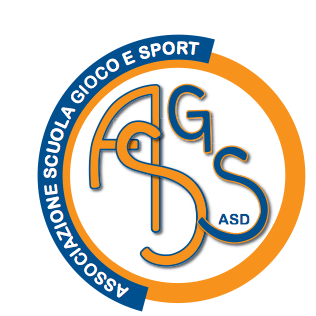 A.S.D. ASGS
ATTIVITÀ EXTRA CODING
Coding
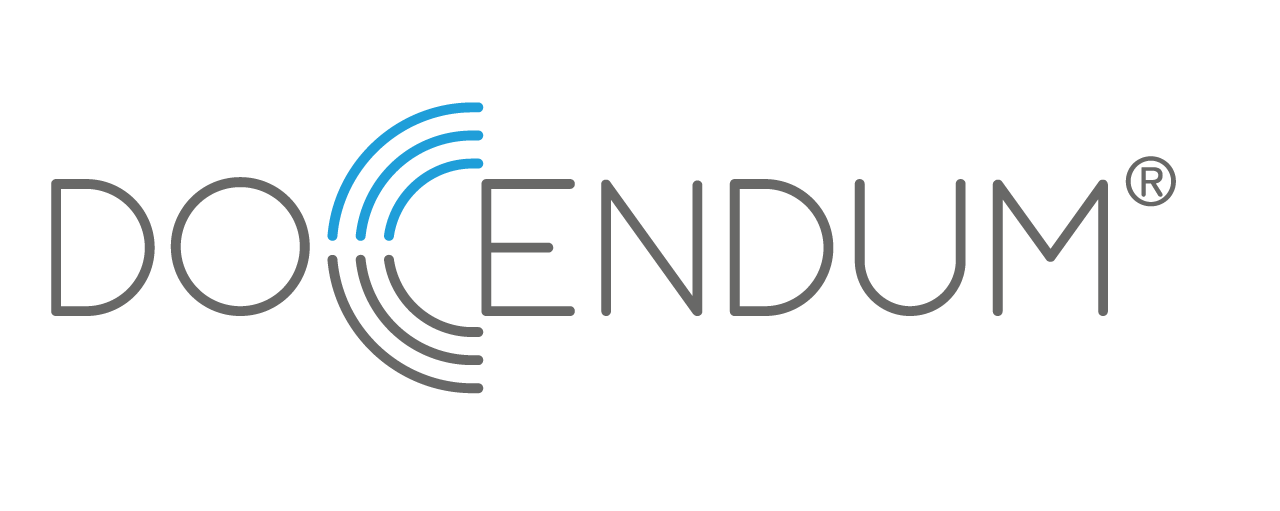 La programmazione a bocchi visuali e l’introduzione al pensiero computazionale si sono affermati a livello mondiale per la loro efficacia nel trasmettere competenze di problem solving , creatività e lavoro di gruppo.
Gioco, divertimento e sviluppo di nuove competenze caratterizzano i nostri corsi

Su www.docendum.it trovate degli approfondimenti sul coding e di seguito i giorni e gli orari aggiornati dei corsi nella vostra scuola:
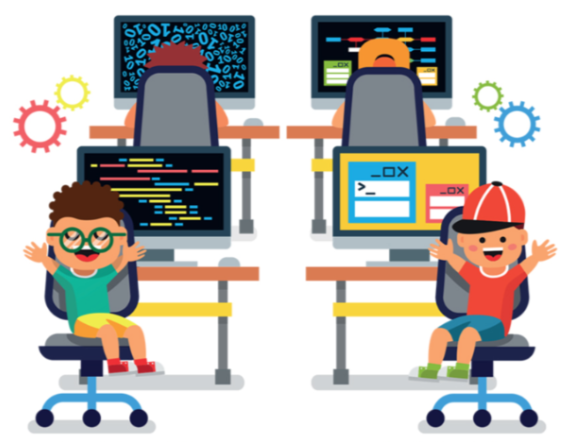 Lunedì                  15:30-16:45 2ª primaria
Martedì                15:30-16:45 1ª primaria
Mercoledì            15:30-16:45 4ª primaria
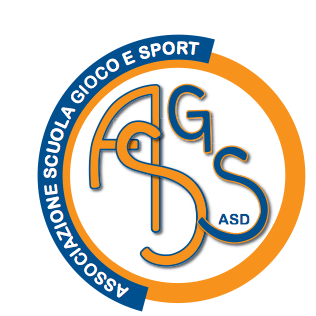 2
2
A.S.D.ASGS
ATTIVITÀ EXTRA CODING
Coding
Costi
Il costo del corso per l'anno scolastico 2020/21 è di €490,00 da saldare entro il 30/09/2020. 
In caso di due fratelli iscritti, ci sarà uno sconto di €100 su ogni quota, pertanto la rata totale sarà  di €780,00.
Di seguito i dati per emettere il bonifico sull'IBAN dell'Istituto: IT37Z0100503240000000000027
CAUSALE: Cognome e Nome alunno - Classe __  Sez __  - Coding - Sacro Cuore
Per l’iscrizione è necessario inviare un’email a formazione@docendum.it con copia della relativa ricevuta di pagamento e Nome e Cognome alunno, Classe e Sezione, Istituto, Cellulare e Email di entrambi i genitori.
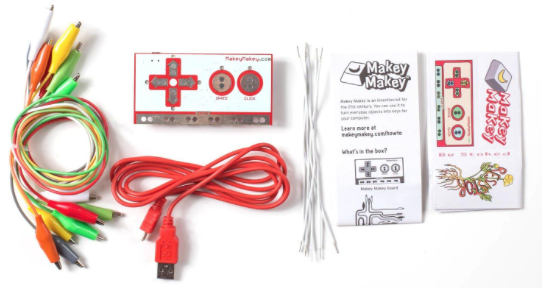 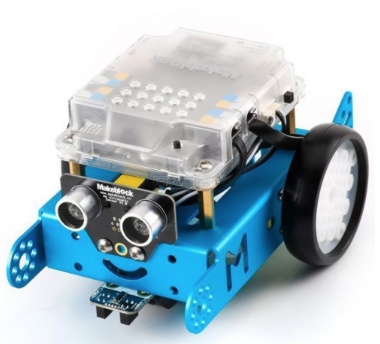 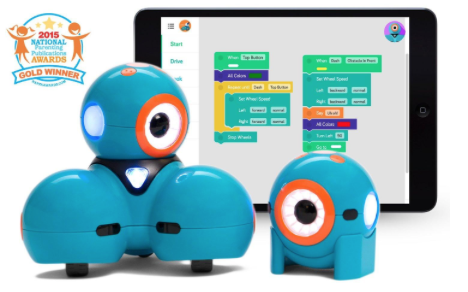 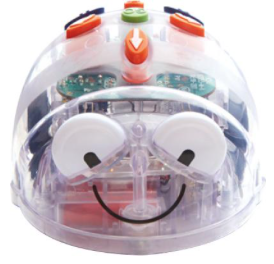 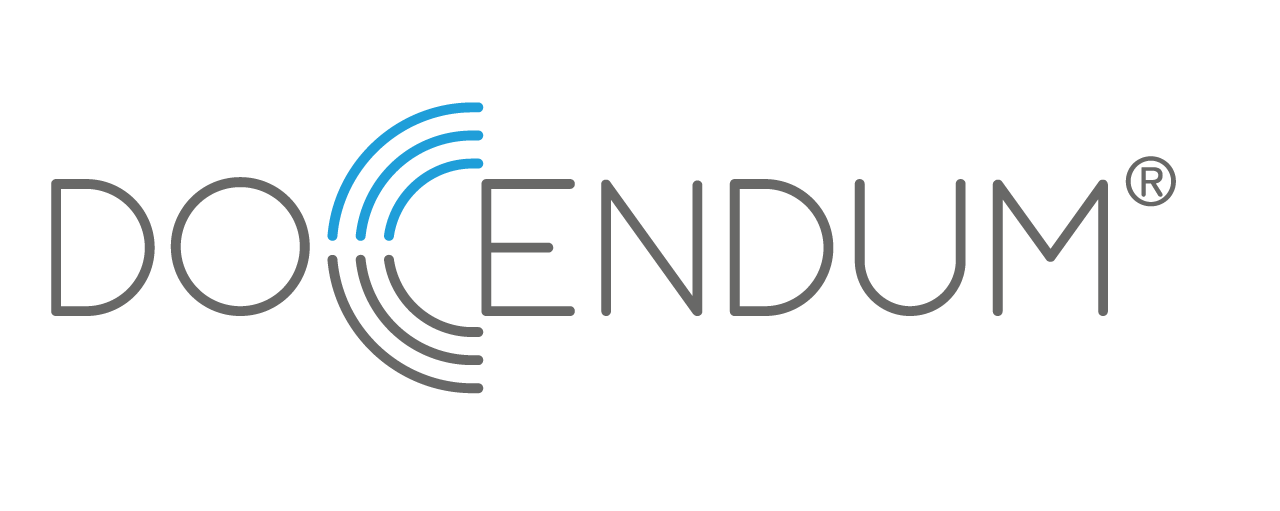 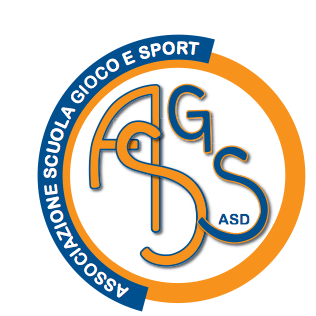 2
3
A.S.D.ASGS